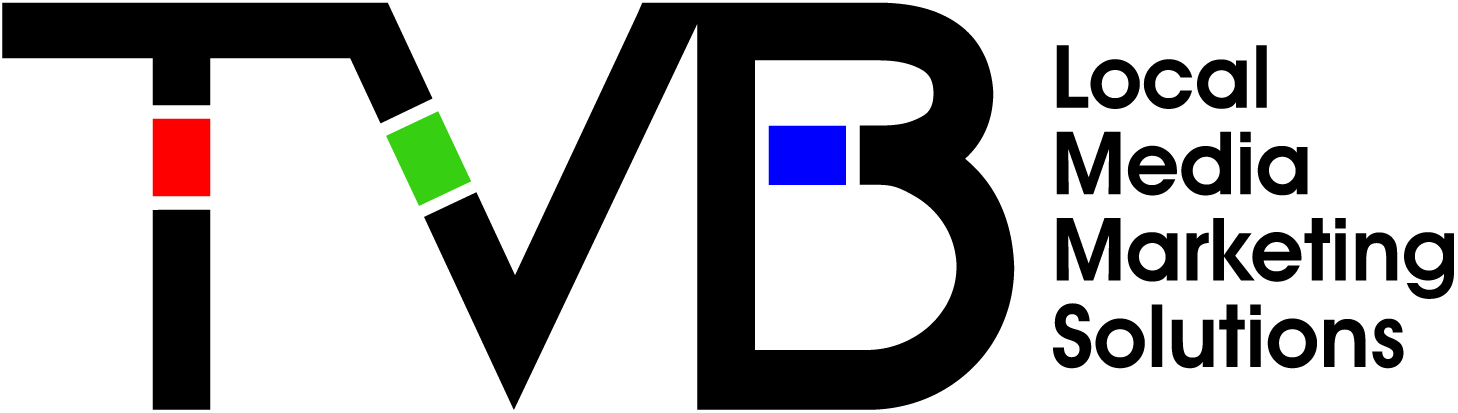 South Carolina Voters
Media Usage Study
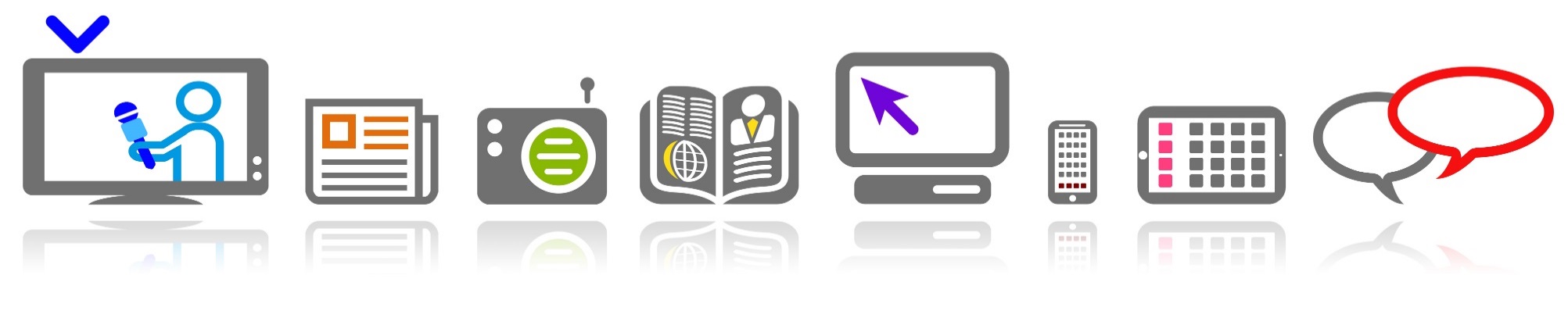 TV Has Highest Reach of Ad Supported Platformsin South Carolina...Broadcast Leads the Way
2
Source: Dynata 2020 South Carolina Registered Voter media survey Persons 18+. N = 1000
Local Broadcast Television News:#1 For Trust in South Carolina
I trust the News that I see/hear on this media source:
Percent Agree
Source: Dynata 2020 South Carolina Registered Voter media survey Persons 18+. N = 1000
Q6 Agree Strongly or Agree Somewhat. For each source, please indicate the extent to which you agree or disagree with the following statement: I trust the News that I see/hear on this media source.
3
TV Has Highest Reach Among Major Political Parties in South Carolina...Broadcast Leads the Way Among Democrats & Republicans
4
Source: Dynata 2020 South Carolina Registered Voter media survey Republicans, N = 348; Democrats, N = 396; Independents, N = 210
Primary Source For News in South Carolina
Which one of the following sources, if any, would you say is your primary source for news?
REPUBLICANS
DEMOCRATS
INDEPENDENTS
Source: Dynata 2020 South Carolina Registered Voter media survey Republicans, N = 348; Democrats, N = 396; Independents, N = 210
Q5 - Which one of the following sources, if any, would you say is your primary source for news?
5
I Trust the News That I See/Hear On This Media Source
REPUBLICANS
DEMOCRATS
INDEPENDENTS
Source: Dynata 2020 South Carolina Registered Voter media survey Republicans, N = 348; Democrats, N = 396; Independents, N = 210
Q6 Agree Strongly or Agree Somewhat. For each source, please indicate the extent to which you agree or disagree with the following statement: I trust the News that I see/hear on this media source.
6
TV Has The Highest Reach Among African Americans in South Carolina…Broadcast Leads The Way
% Reached Yesterday
African Americans: Total
% Reached Yesterday
African Americans: Female
7
Source: Dynata 2020 South Carolina Registered Voter media survey African Americans 18+ Total, N = 237; Female, N = 136
African Americans In South Carolina find the problem with ‘fake news’ to be most prevalent on …
African Americans: Total
African Americans: Female
Source: Dynata 2020 South Carolina Registered Voter media survey African Americans 18+ Total, N = 237; Female, N = 136
Q7 I find the problem with “fake news” to be most prevalent on...
8
I Trust The News That I See/Hear on This Media Source:
African Americans: Total
African Americans: Female
Source: Dynata 2020 South Carolina Registered Voter media survey African Americans 18+ Total, N = 231; Female, N = 125
Q6 Agree Strongly or Agree Somewhat. For each source, please indicate the extent to which you agree or disagree with the following statement: I trust the News that I see/hear on this media source.
9
Local Broadcast TV News: #1 For Trust in South Carolina Among Women
I trust the News that I see/hear on this media source:
City/Urban
Suburban
Rural
Source: Dynata 2020 South Carolina Registered Voter media survey W18+ Urban/City, N = 100; Suburban, N = 275; Rural, N = 180
Q6 Agree Strongly or Agree Somewhat. For each source, please indicate the extent to which you agree or disagree with the following statement: I trust the News that I see/hear on this media source.
10